Introduction to Lexical Analysis
A Look at the First Phase of Compilation
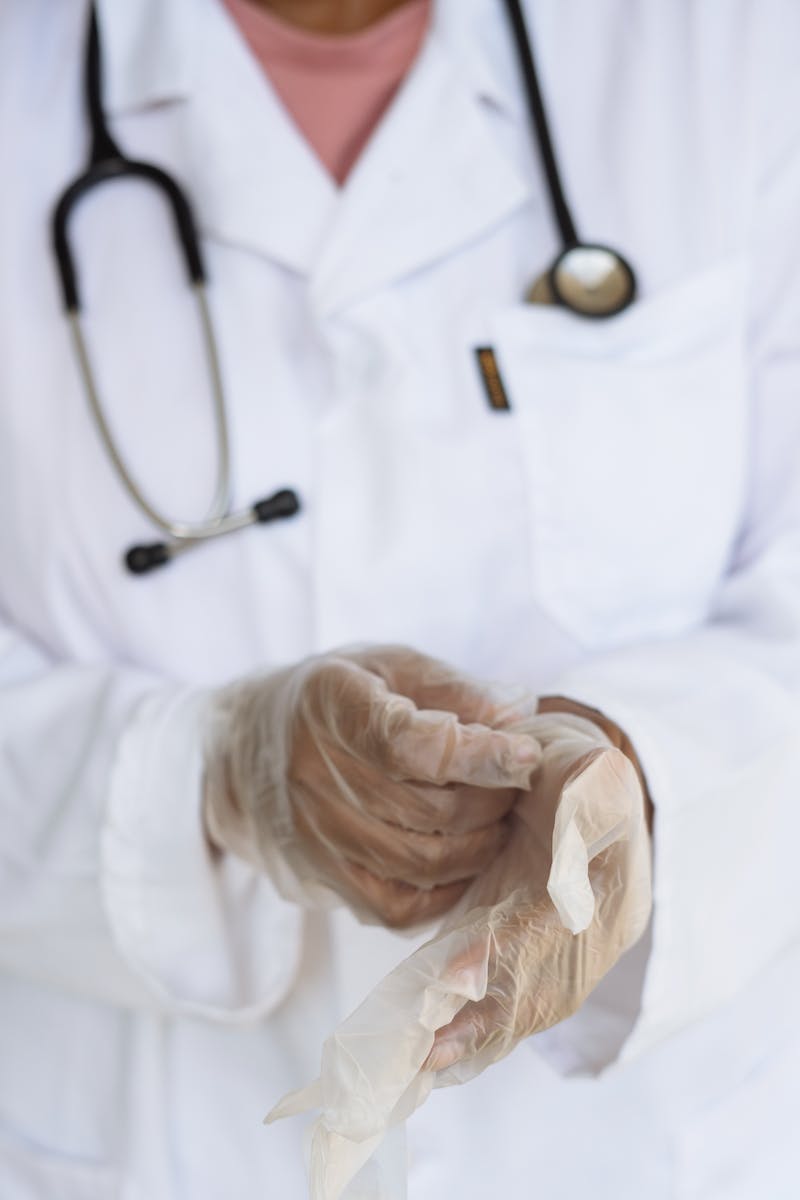 Jonathan En & Lexical Analysis
• Jonathan En introduces a screen cast on Lexical Analysis
• The screen cast provides a brief introduction to Lexi Analysis
• Jonathan explains what Lex is and how it works
• The screen cast includes examples and a hands-on demo
• Lexical Analysis is the first phase of compilation
Photo by Pexels
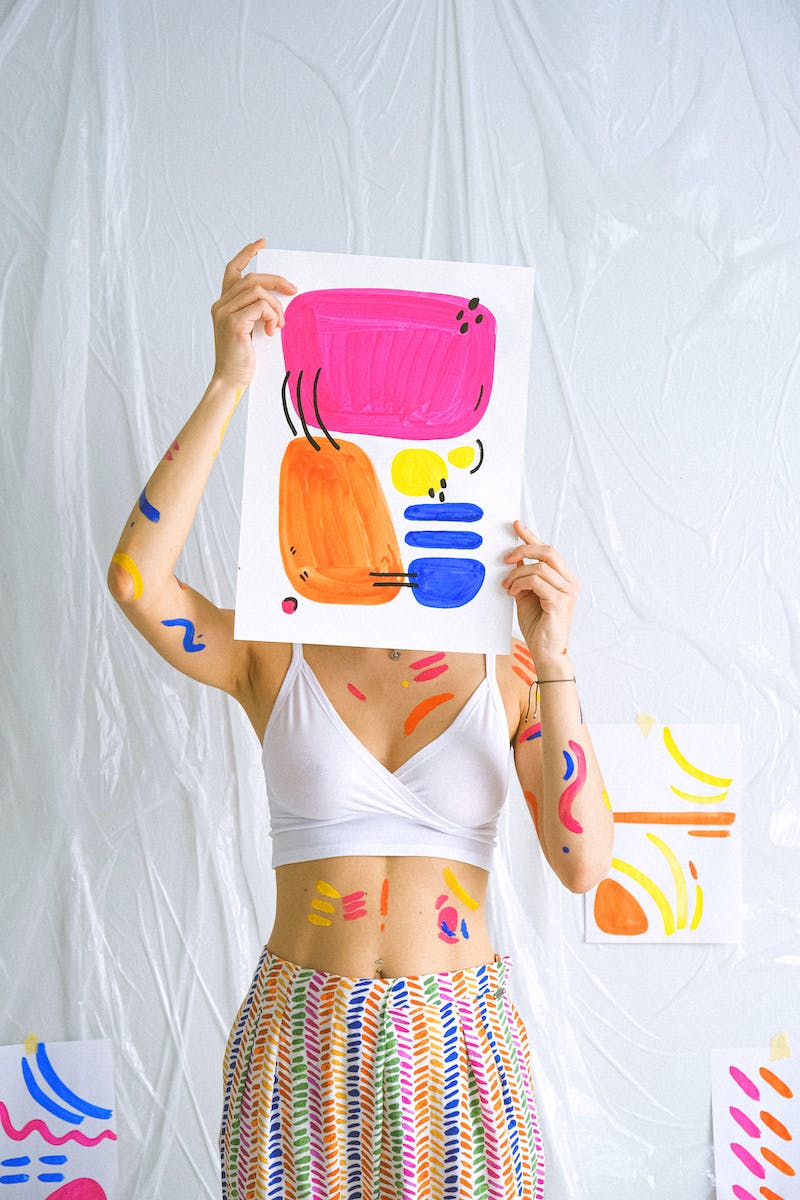 Compilation Process
• Source file or character stream
• Front end: Lexical Analysis
• Parser: Syntax Analysis
• Semantic Analysis & Code Generation
• Target Code Generation
Photo by Pexels
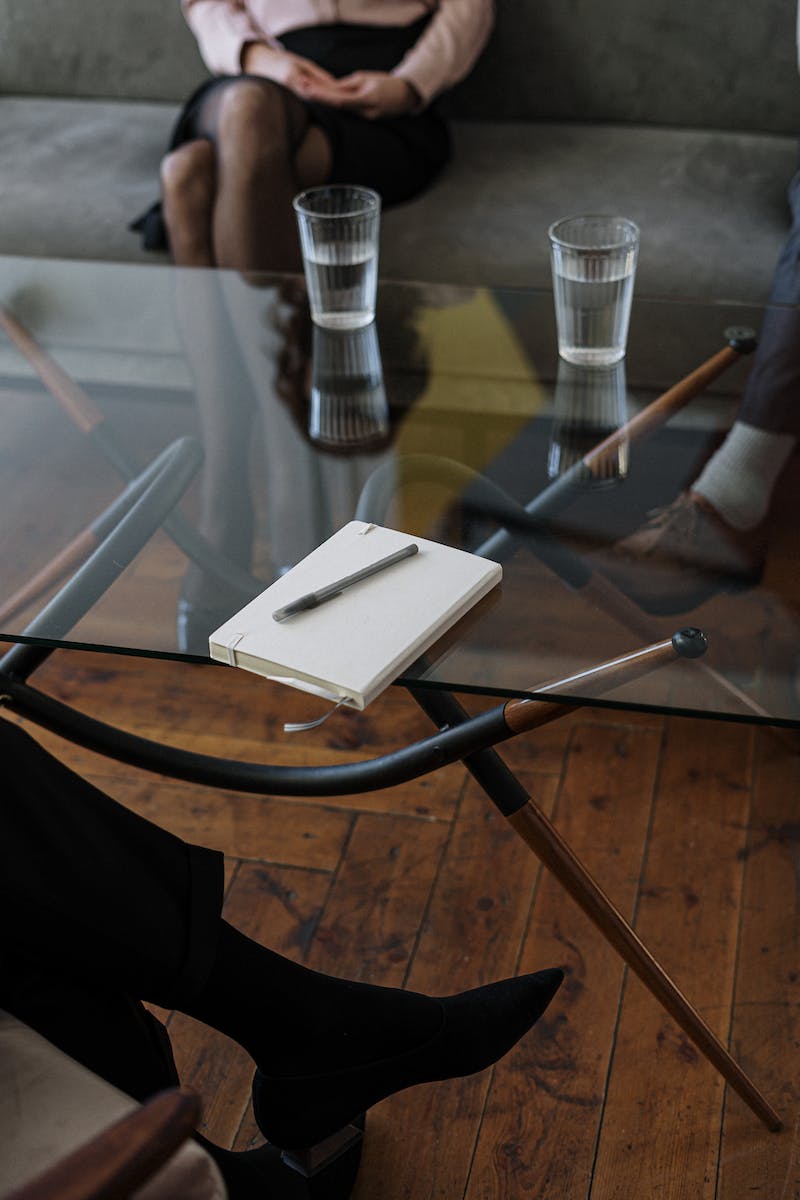 Lexical Analysis in Detail
• Lex takes a source code as input
• Generates a stream of tokens
• Tokens are groups of characters with specific meanings
• Tokens are fed into the parser for syntax analysis
• Lex is a scanner generator
Photo by Pexels
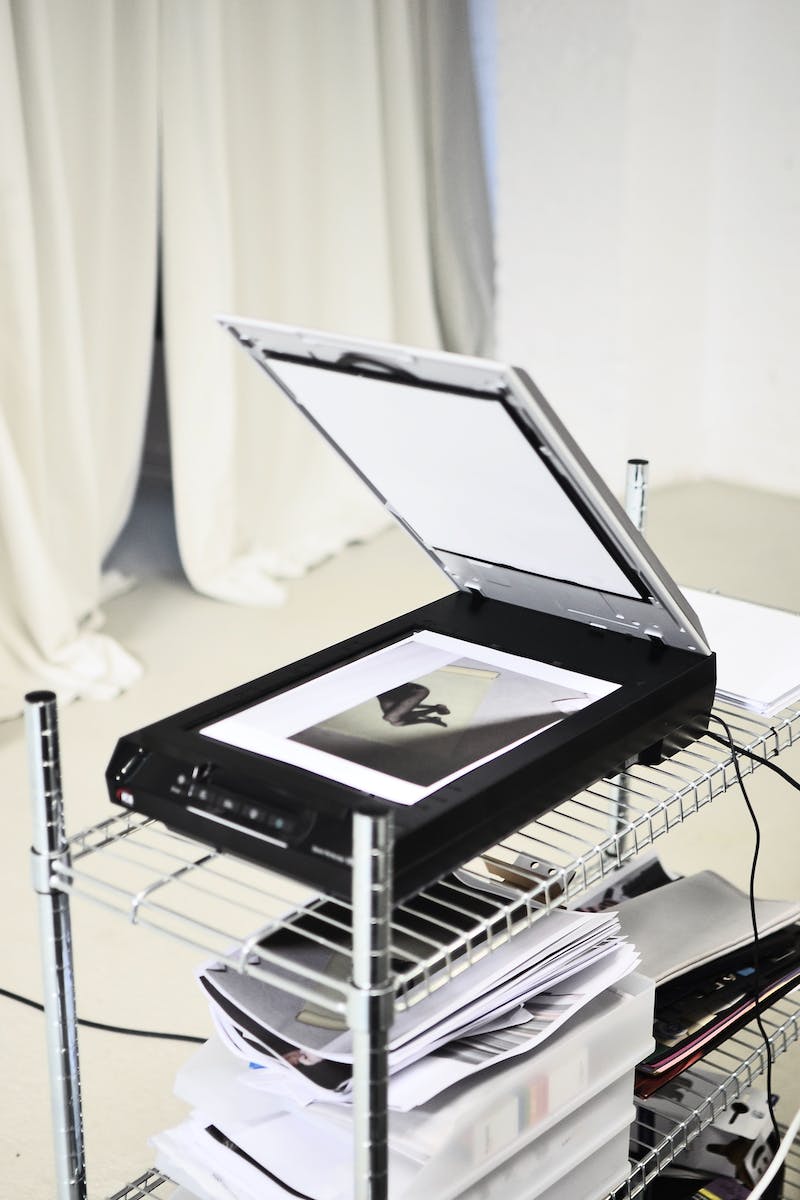 Introduction to Lex
• Lex is a scanner generator
• Simplifies the creation of a scanner
• Describes regular expressions and actions
• Generates a table-driven scanner
• Alternative: Flex (Open source implementation)
Photo by Pexels
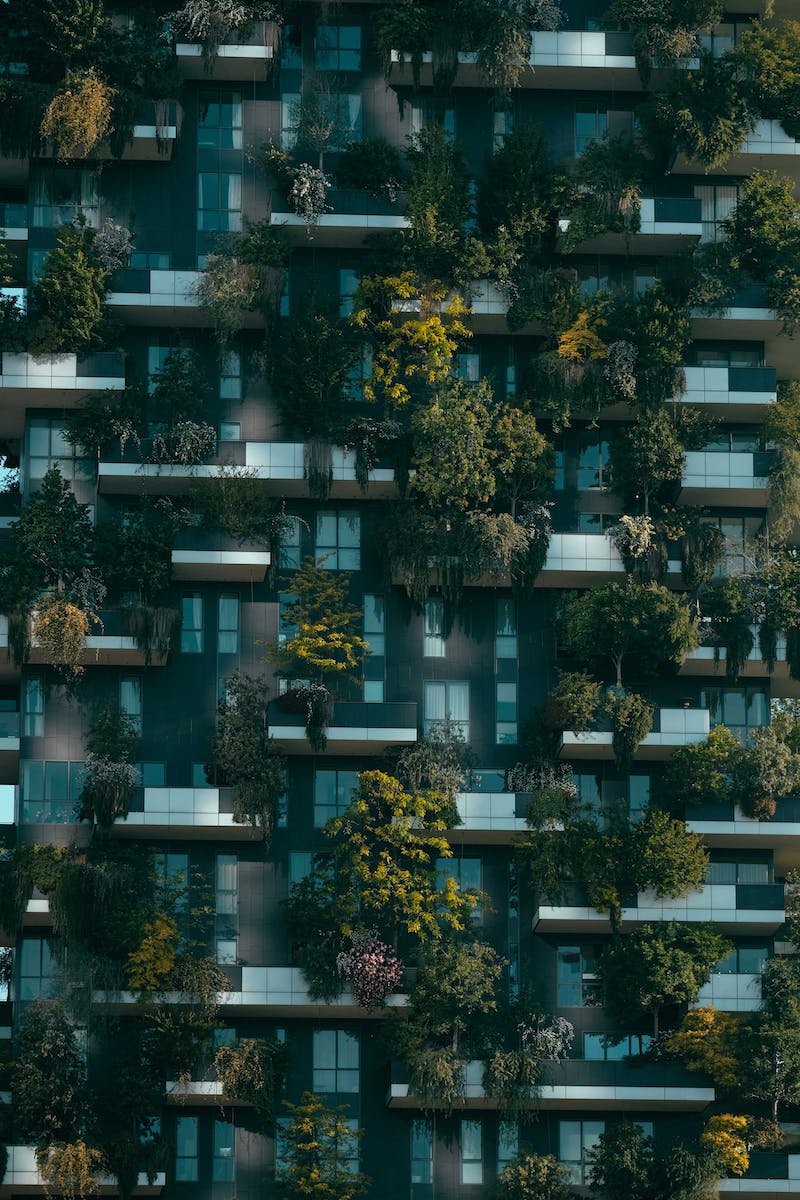 Structure of a Lex Input File
• Three parts: optional dimensions, definitions, global C code
• Separate parts with the '%%' token
• Part 1: Control dimensions, definitions, global C code
• Part 2: Regular expressions and actions
• Part 3: Optional C code
Photo by Pexels
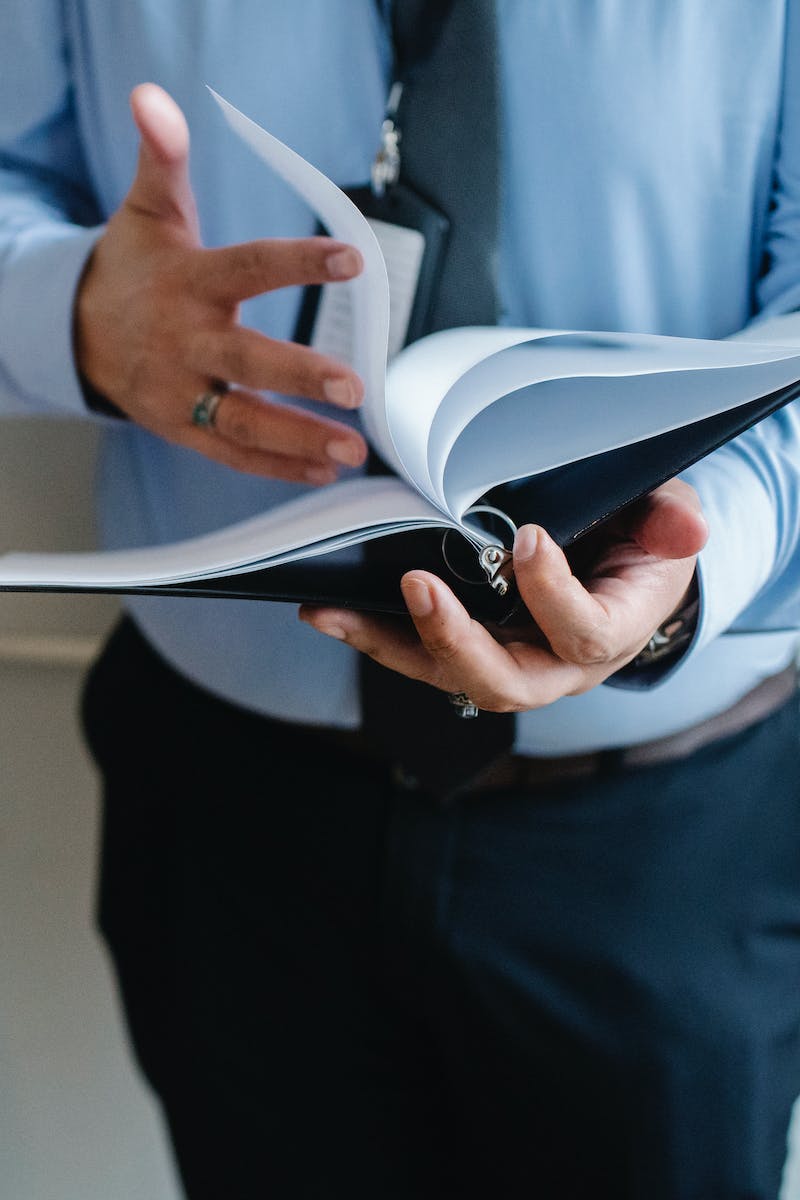 Example: Lex Input File
• Simple Lex input file for token recognition
• Define patterns and associate actions
• Tokens: colon, keywords, identifiers, integers
• Run Lex to generate scanner code
• Compile and run the scanner program
Photo by Pexels
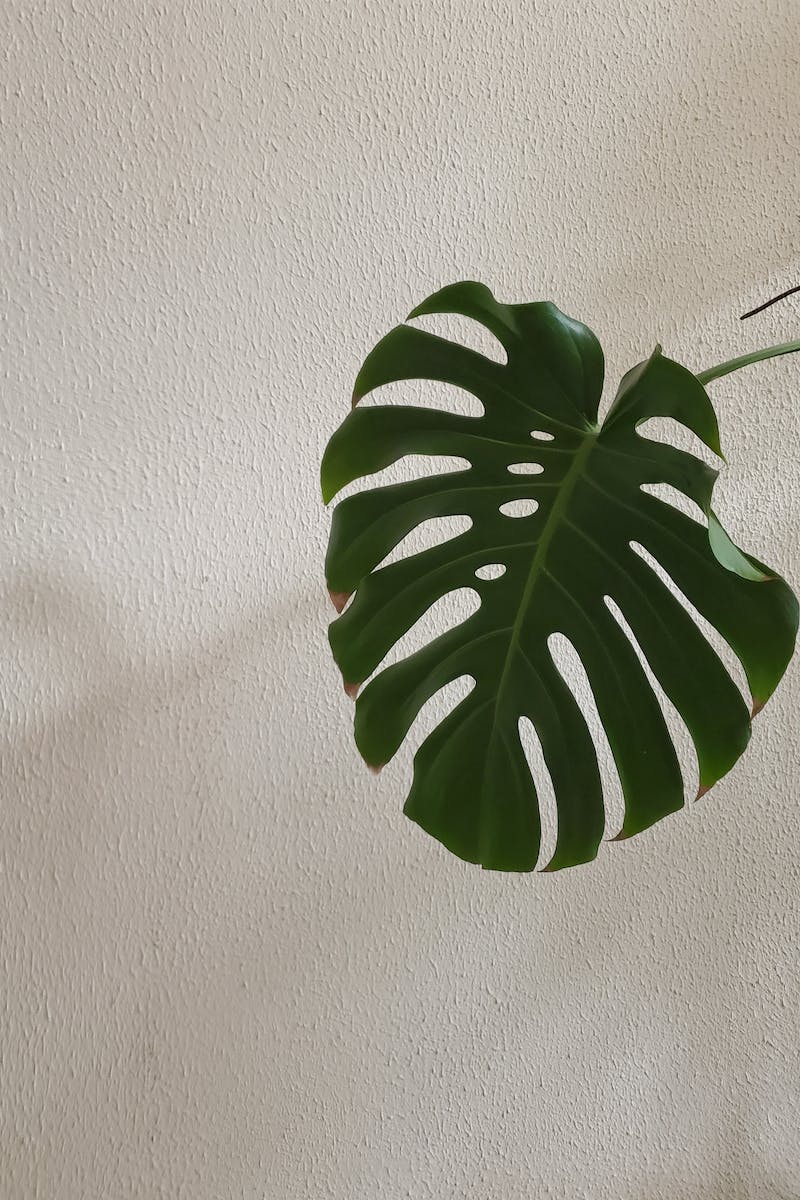 Sophisticated Regular Expressions
• Examples of sophisticated regular expressions
• Match strings, ranges, prefixes, exclusions
• Use dot for any character, plus for repetitions
• Flexibility in defining patterns
Photo by Pexels
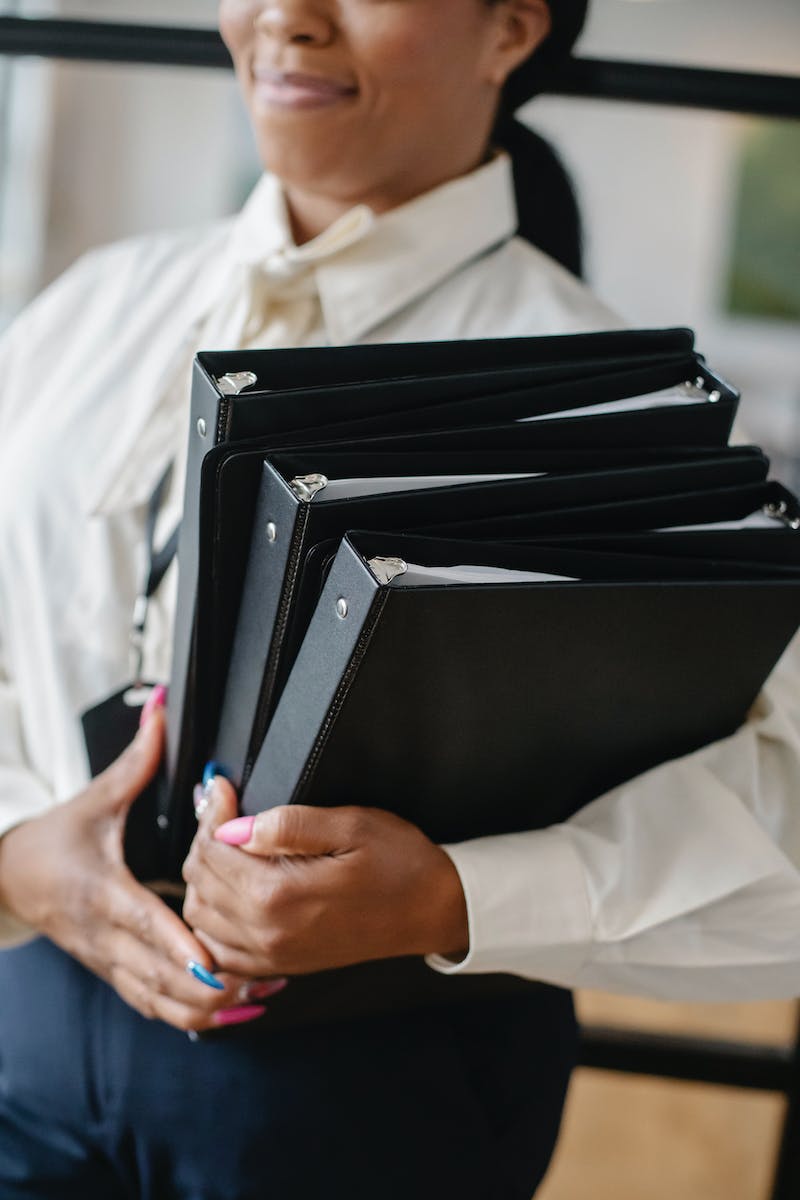 Hands-on Example: Processing a Configuration File
• Demonstration of integrating Lex into a C program
• Process textual configuration file
• Parsing name-value pairs
• Define symbols for tokens
• Utilize Yylex function for token recognition
Photo by Pexels